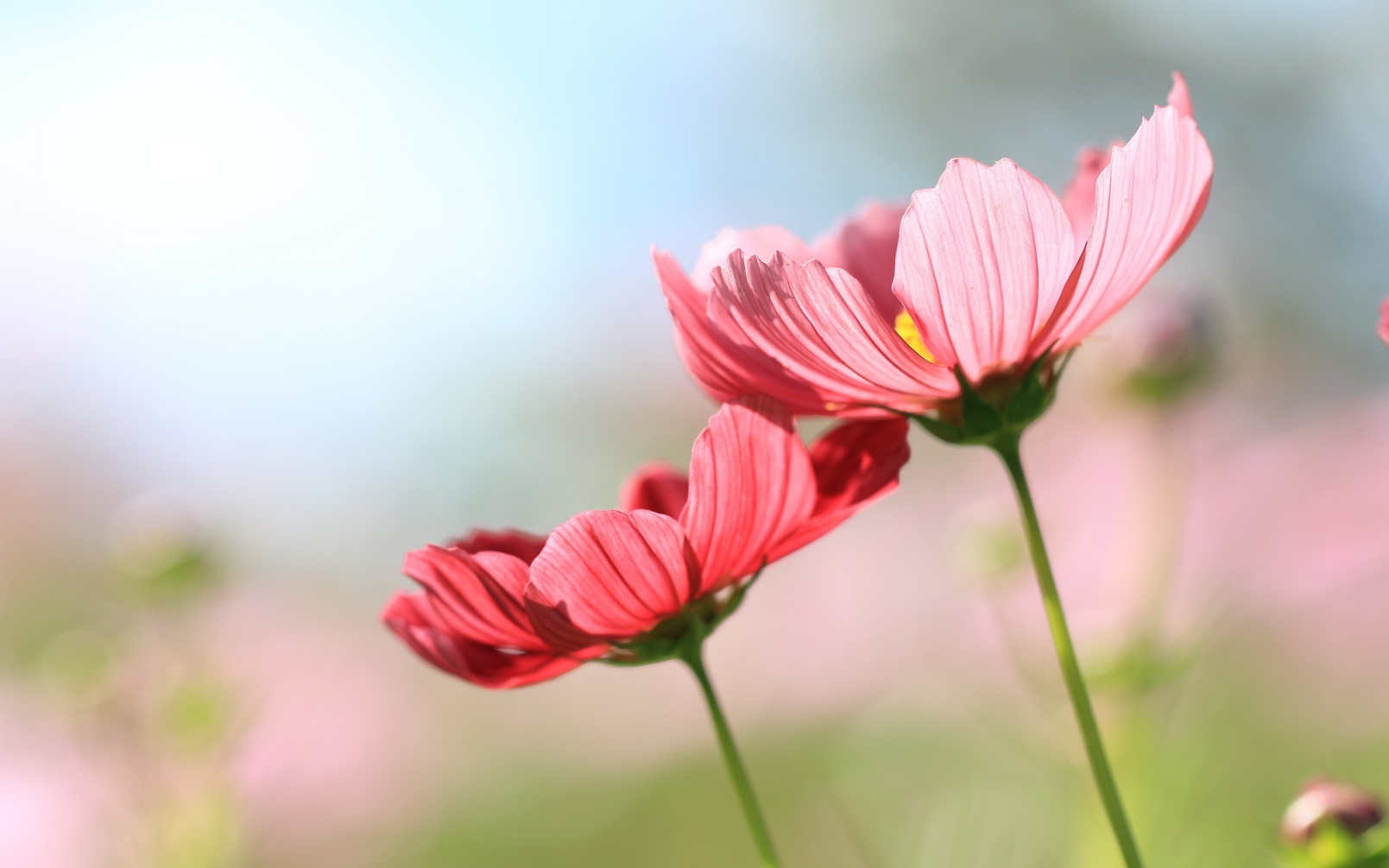 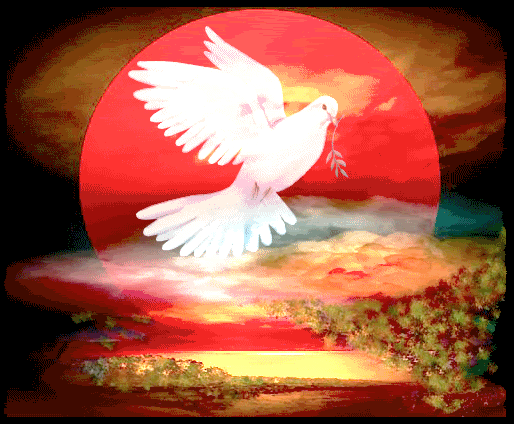 আজকের ক্লাসে শুভেচ্ছা
শাহ মোহাম্মদ লুৎফুল হায়দার 
সহকারি  শিক্ষক
লুৎফুন্নেছা বালিকা বালিকা বিদ্যানিকেতন
পাগলা,গফরগাঁও, ময়মনসিংহ
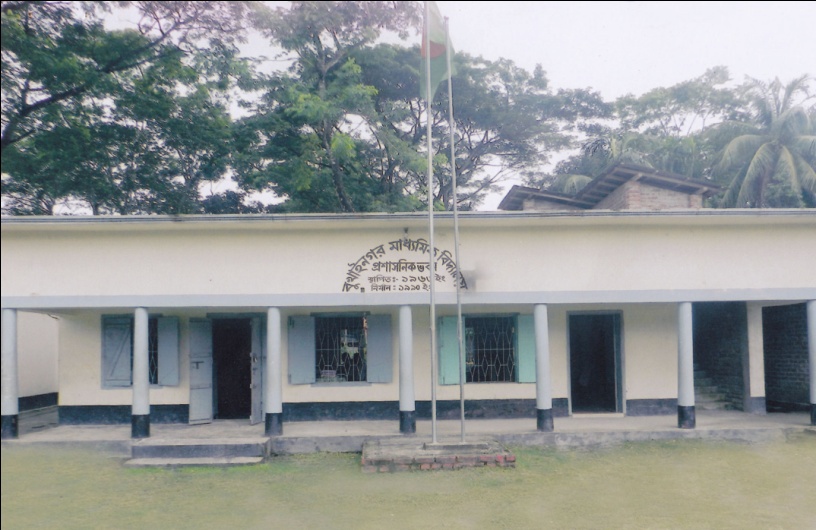 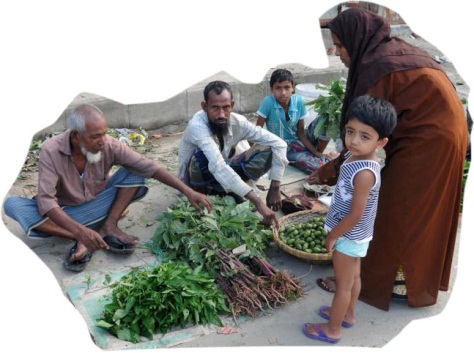 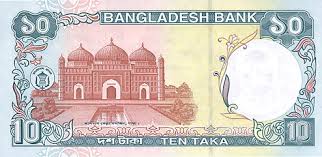 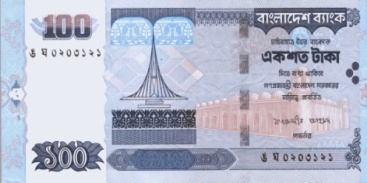 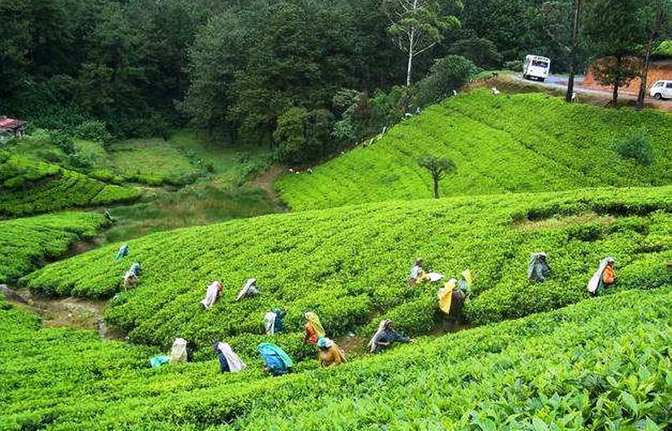 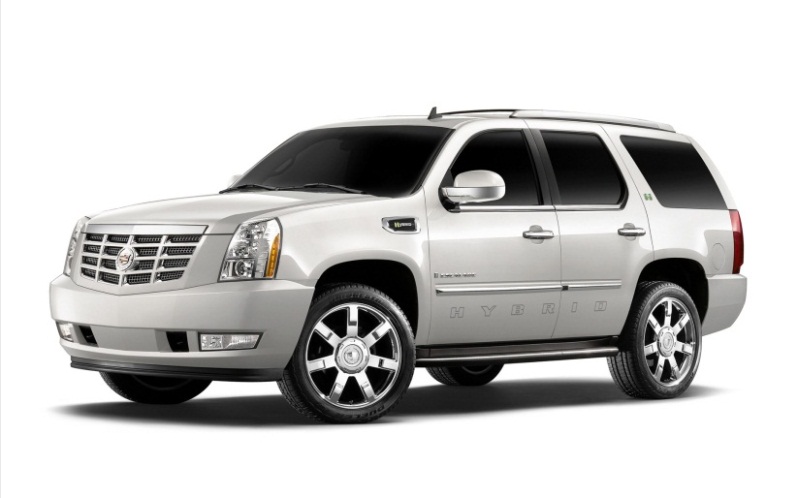 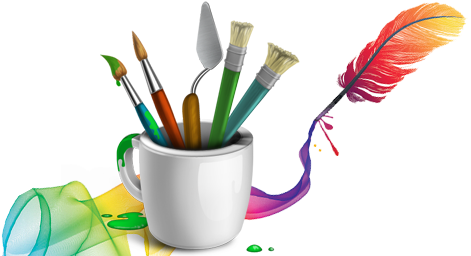 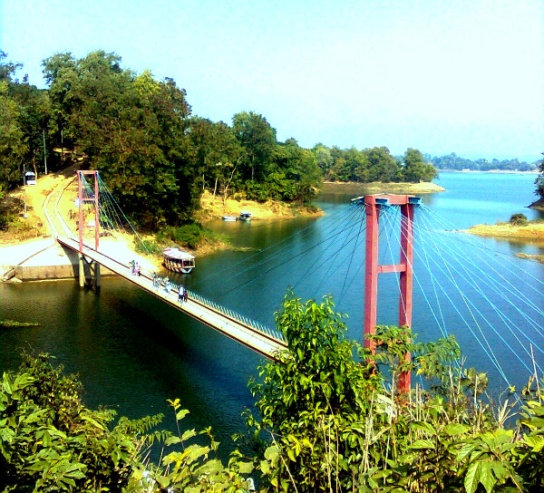 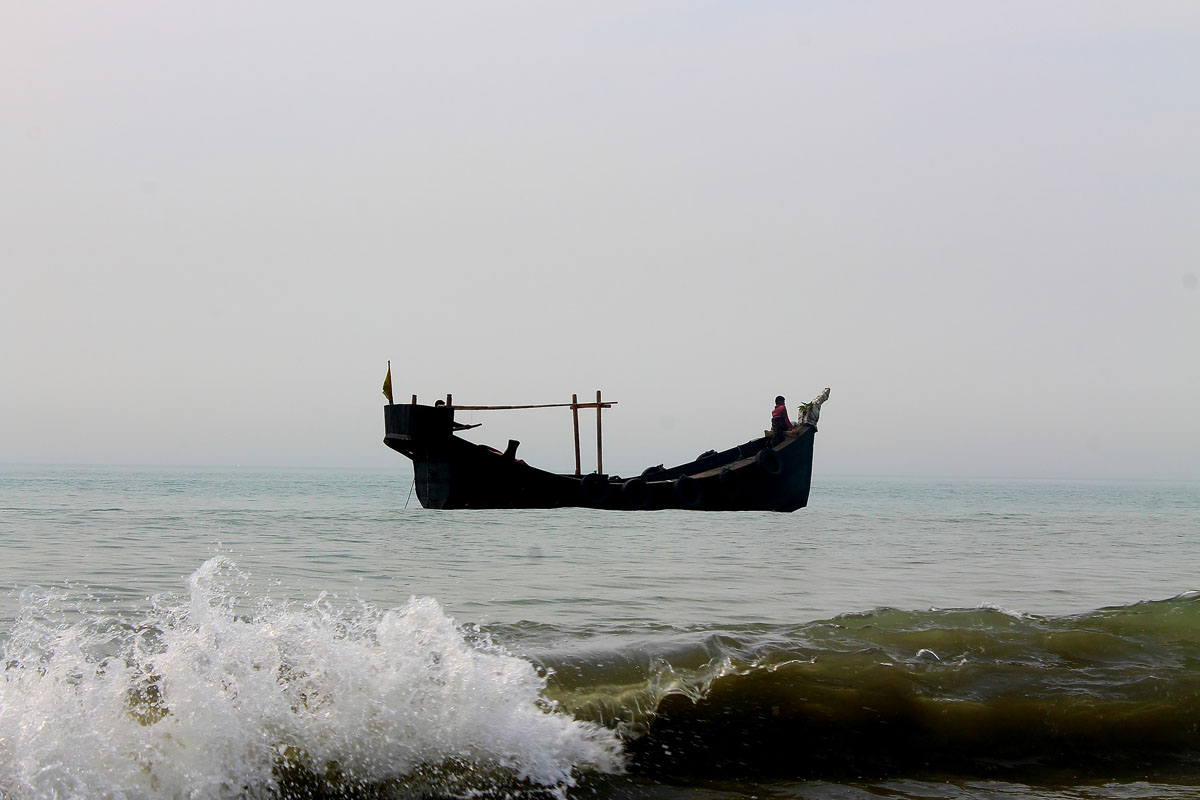 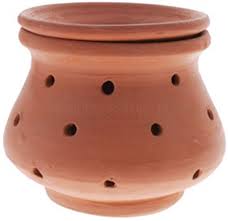 পাঠ পরিচিতি
শ্রেণিঃ নবম 
	সময়ঃ ৫০ মিনিট
হিসাববিজ্ঞান
৪র্থ অধ্যায়
(মূলধন ও মুনাফা জাতীয় লেনদেন)
শিখন ফল
০১। মূলধন ও মুনাফা জাতীয় লেনদেন কী তা বলতে পারবে।০২। মূলধন ও মুনাফা জাতীয় লেনদেনগুলো সনাক্ত করতে পারবে০৩। মূলধন ও মু্নাফা জাতীয় লেনদেনের পার্থক্য নিরূপন করতে পারবে।০৪। দীর্ঘমেয়াদী ও স্বল্পমেয়াদী লেনদেনের সুবিধা-অসুবিধাগুলো লিখতে পারবে।
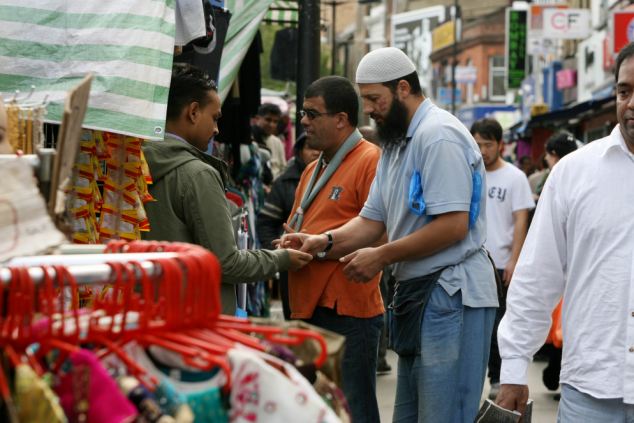 মূলধন ও মুনাফা জাতীয় লেনদেন
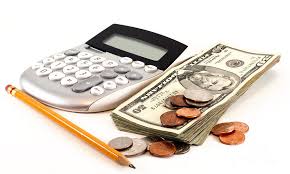 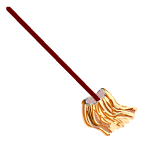 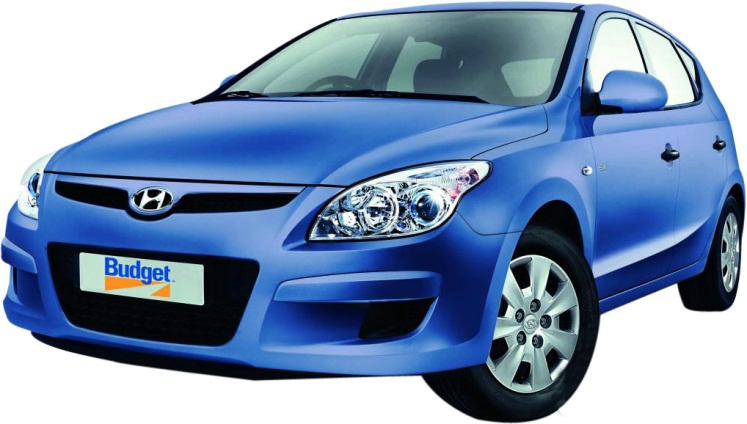 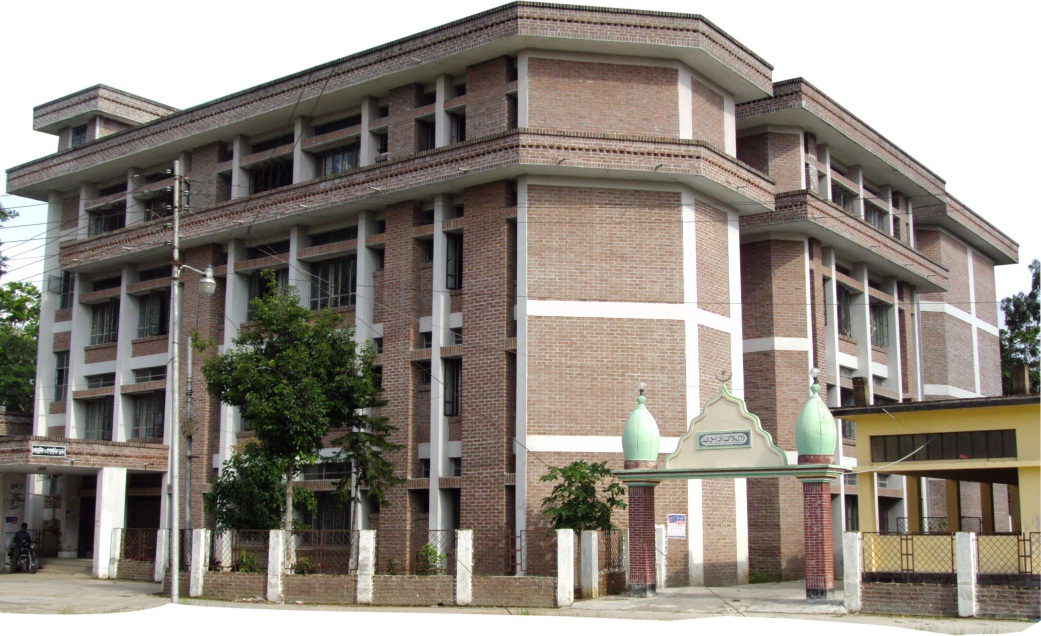 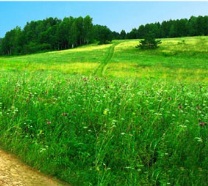 একক কার্যক্রম
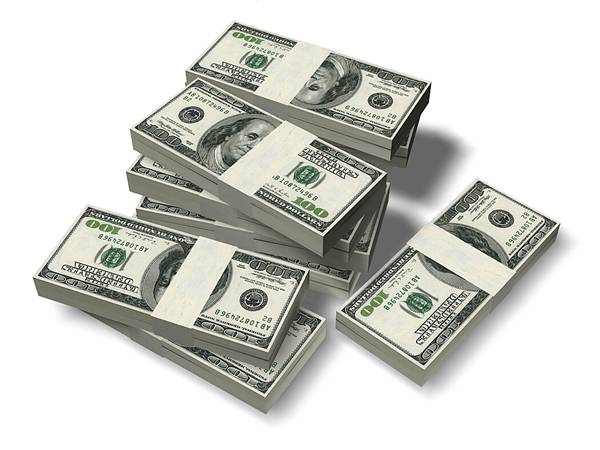 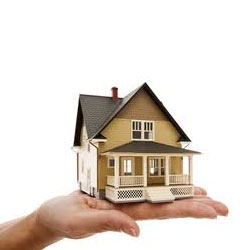 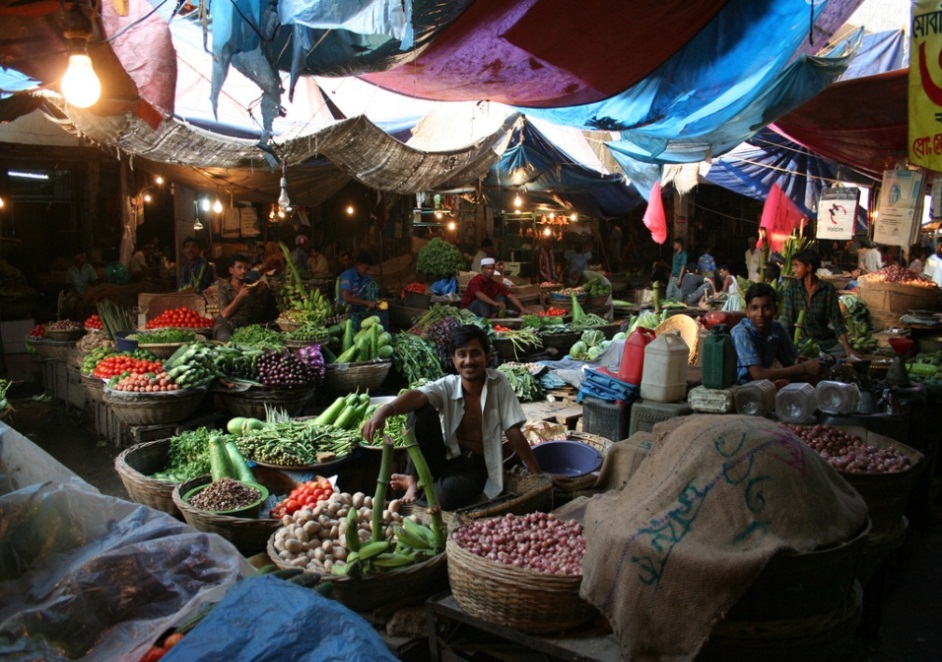 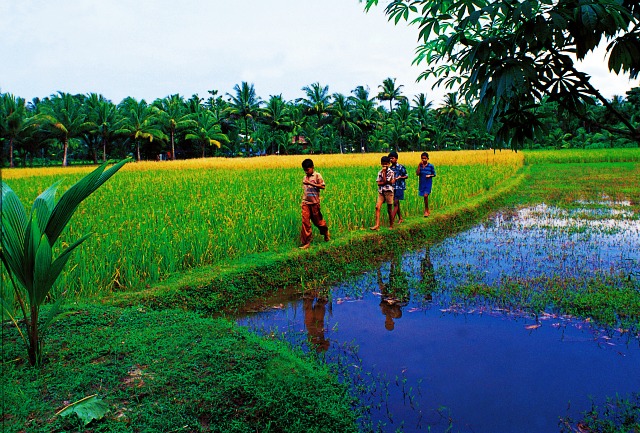 ক্রয়সূত্রে এই জমির মালিক জি এন্টারপ্রাইজ।
০১। মূলধন ও মুনাফা জাতীয় লেনদেন কী?
জোড়ায় কাজ
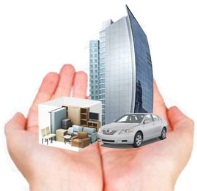 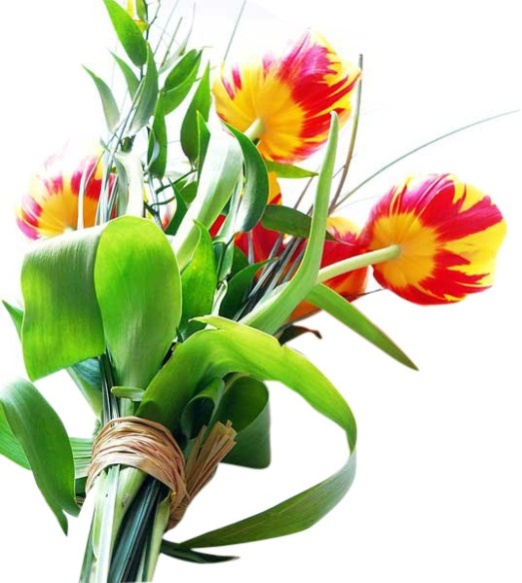 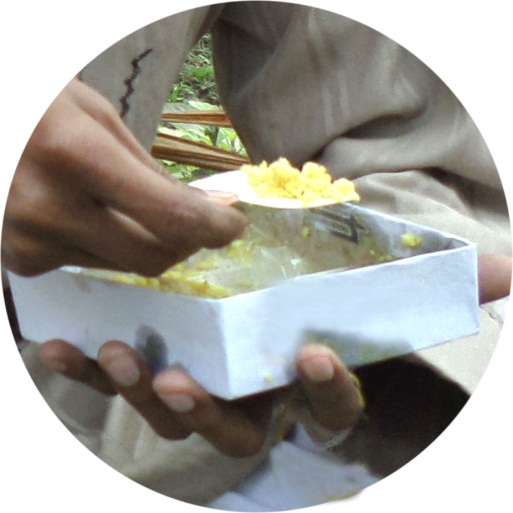 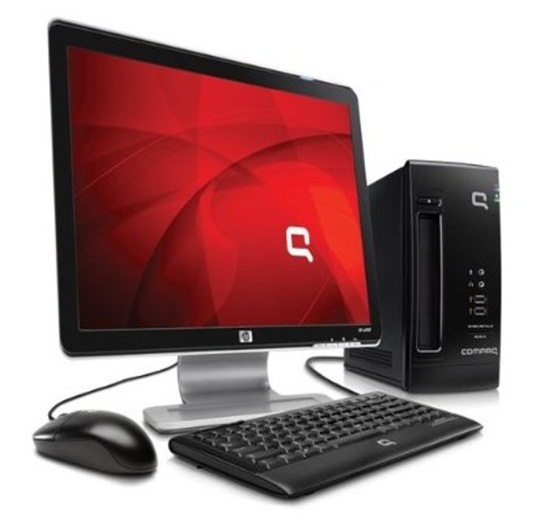 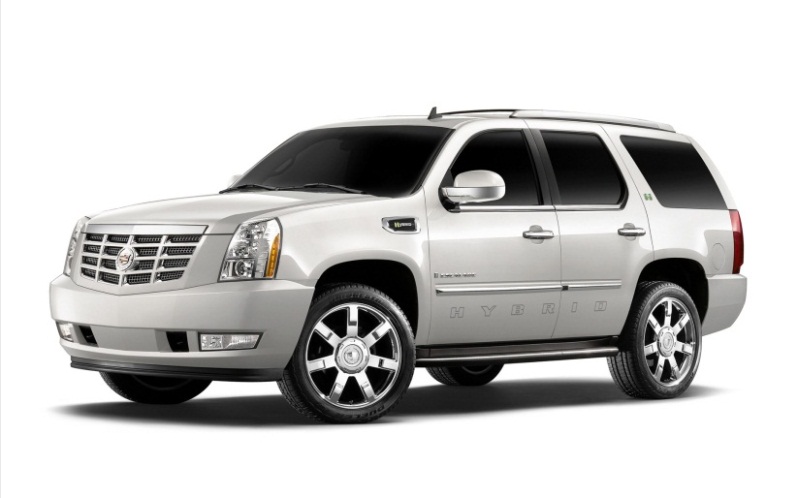 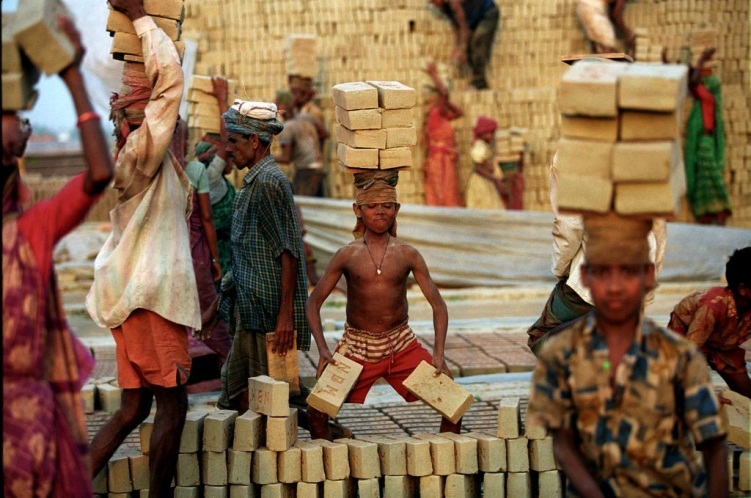 মূলধন ও মুনাফা জাতীয় লেনদেনের সুবিধা লিখ?
দলীয় কাজ
মূলধন জাতীয়  লেনদেন
মুনাফা জাতীয় লেনদেন
দীর্ঘমেয়াদী
লেনদেন হতে সুবিধা ভোগ
স্বল্পমেয়াদী
অনিয়মিত
নিয়মিত
লেনদেনের পুনঃরাবৃত্তি/সংখ্যা
বড় অঙ্কের
লেনদেনের টাকার পরিমান
ছোট অঙ্কের
মূলধন ও মুনাফা জাতীয় লেনদেন এর পার্থক্য নির্ণয় কর।
মূল্যায়ন
০১। মুনাফা জাতীয় ৫ টি লেনদেনের নাম বল?
০২। ৫ টি মূলধন জাতীয় লেনদেনের নাম বল।
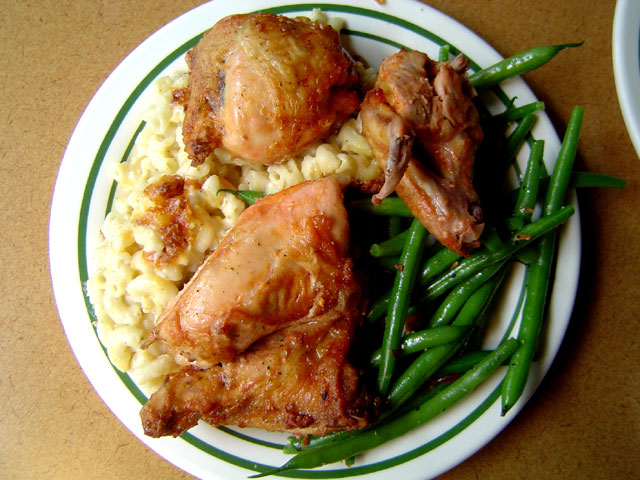 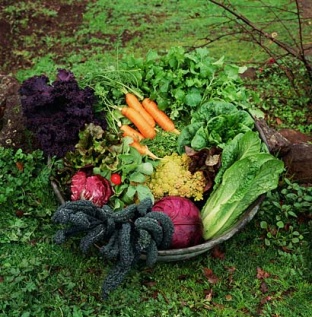 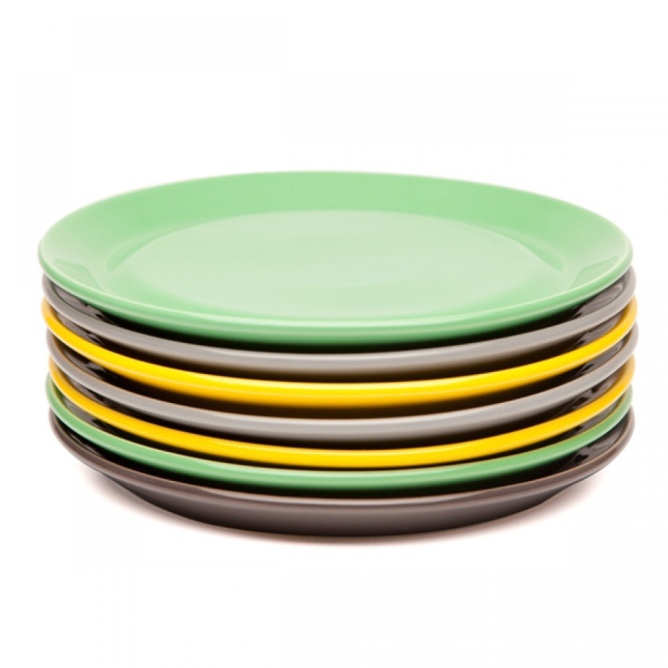 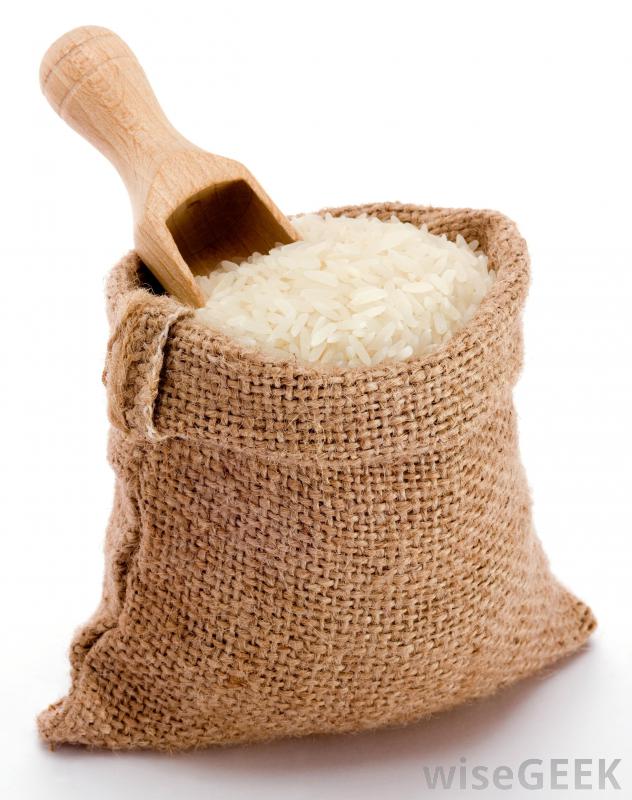 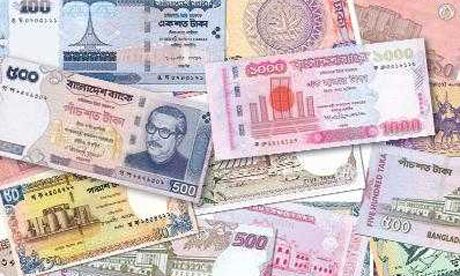 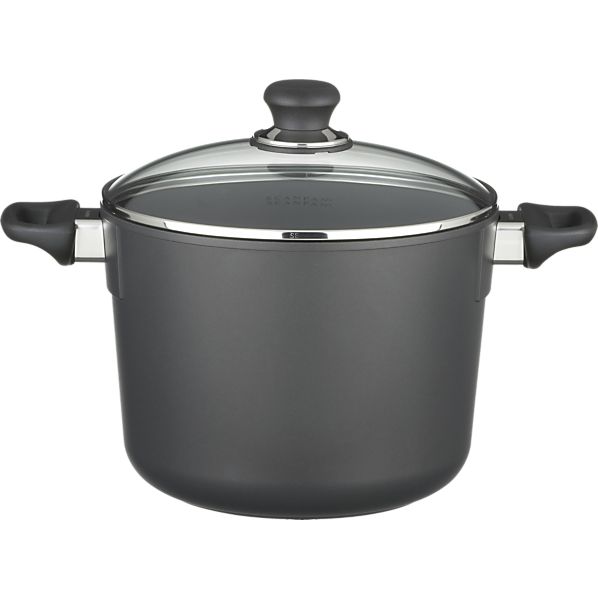 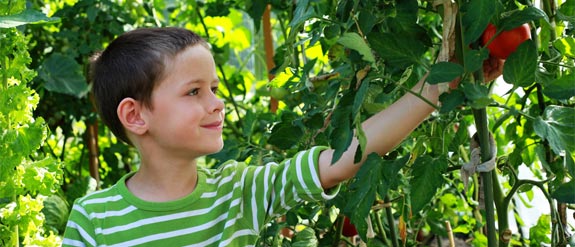 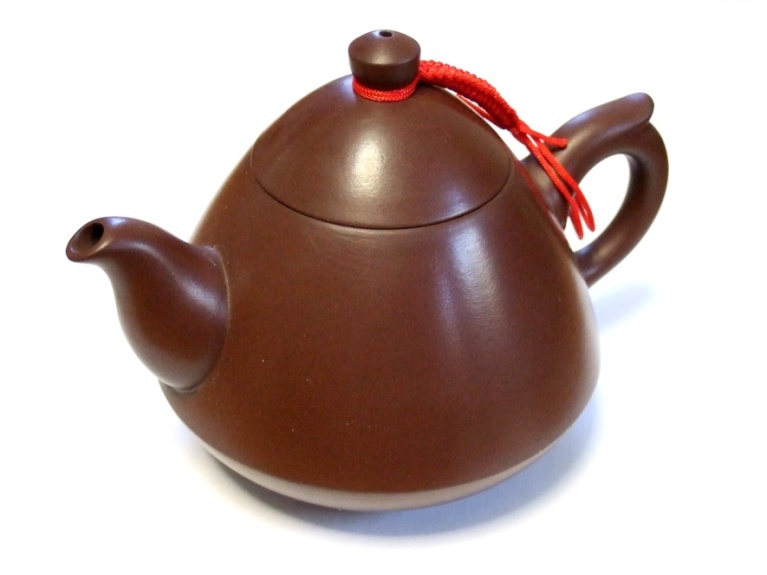 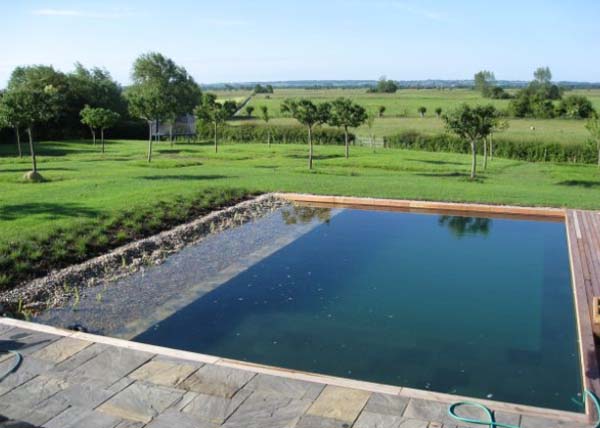 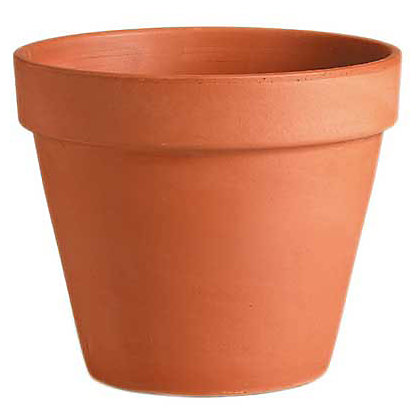 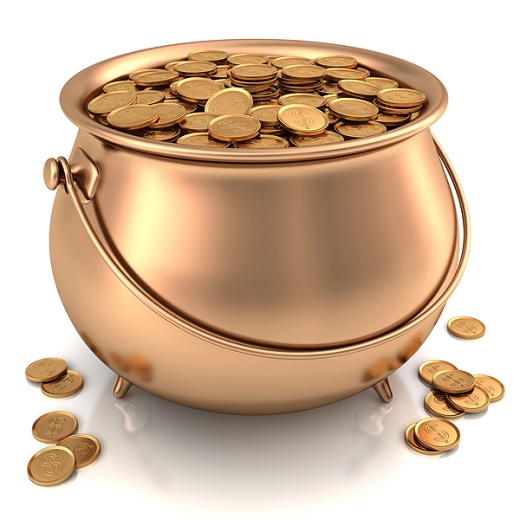 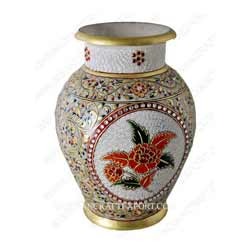 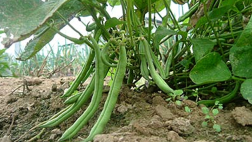 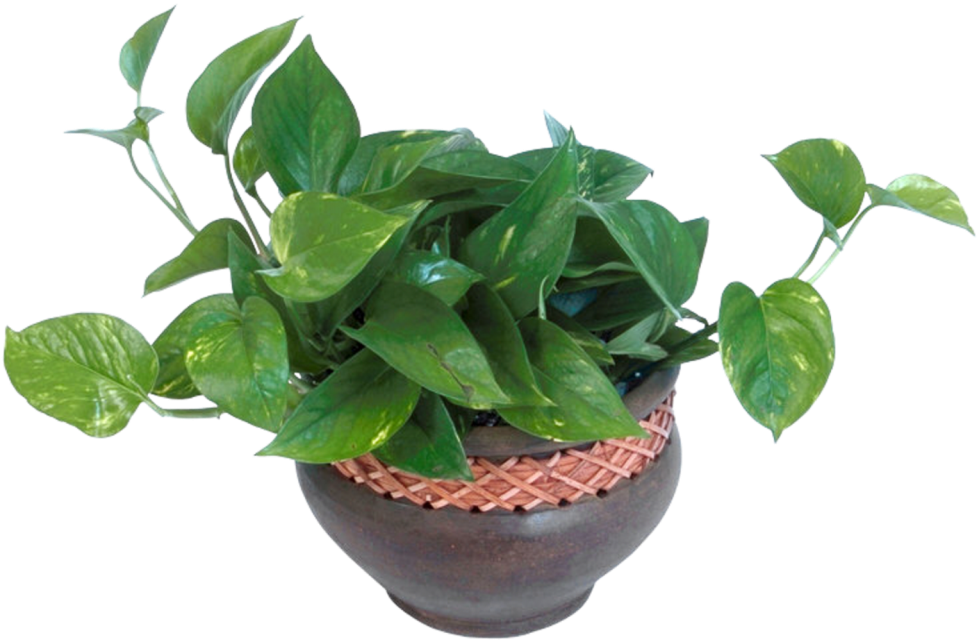 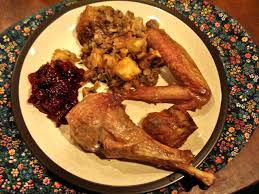 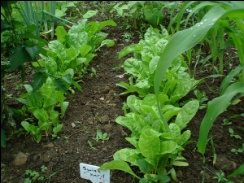 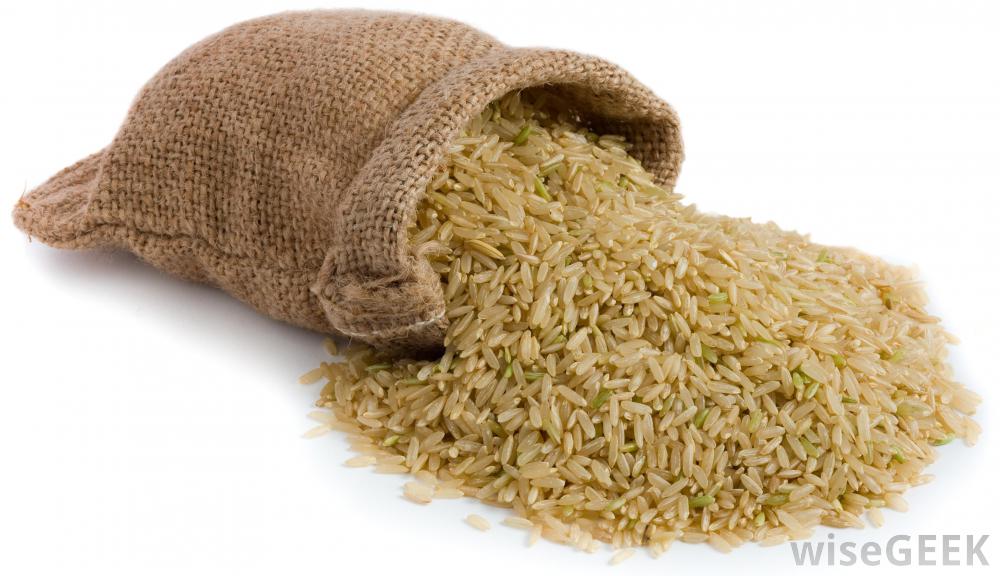 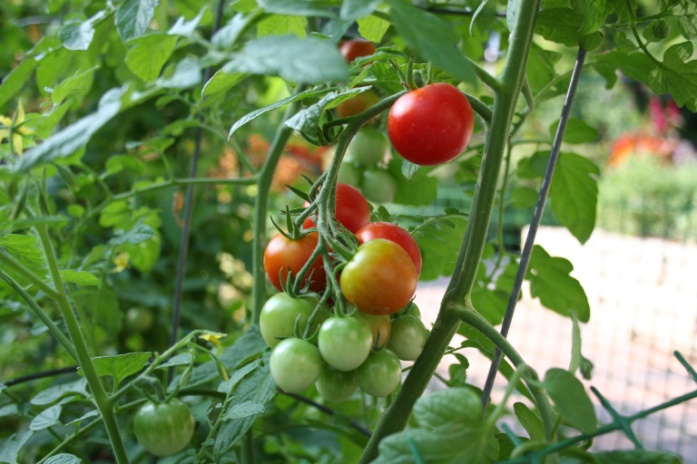 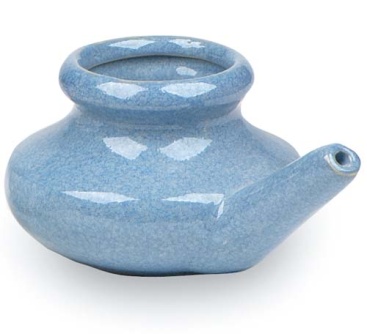 বাড়ির কাজ
তোমার বাড়ীতে কী কী মূলধন জাতীয় ও মুনাফা জাতীয় লেনদেন হয় তা লিখ।
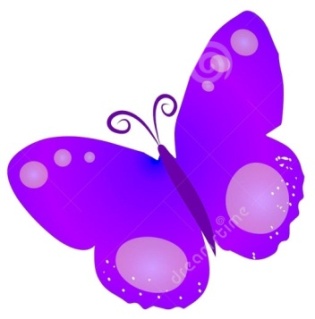 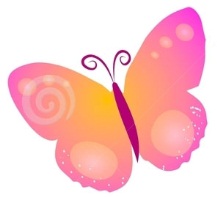 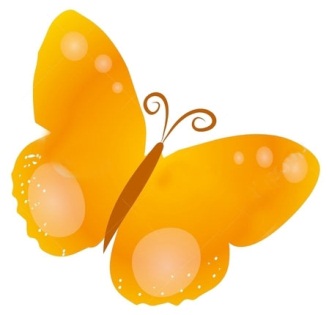 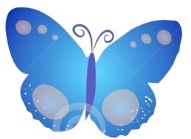 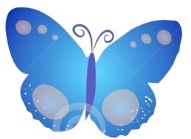 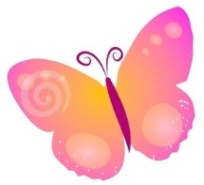 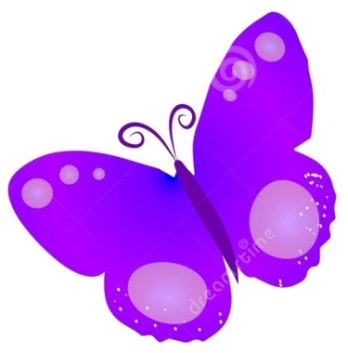 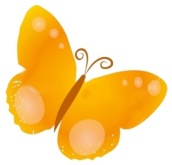 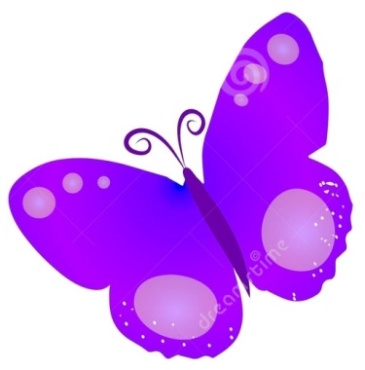 সবাইকে ধন্যবাদ
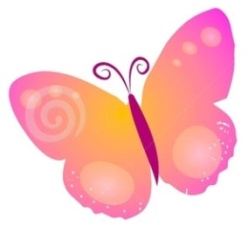 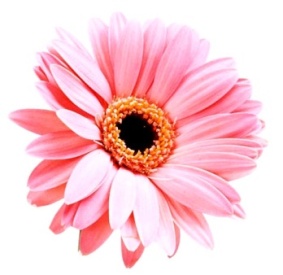 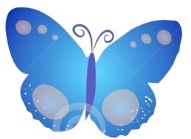 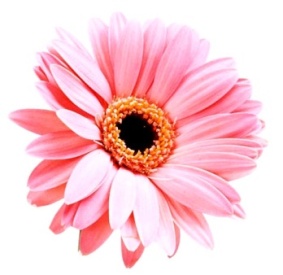 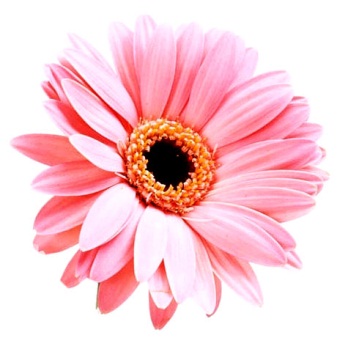 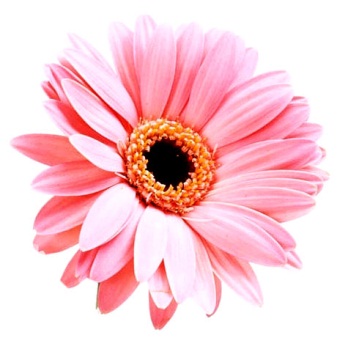 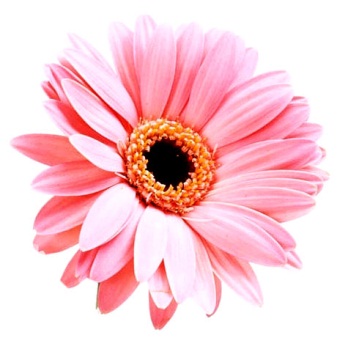 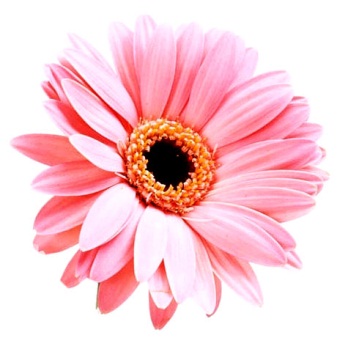